ПРИНЦИПЫ И МЕТОДЫ ПРОГНОЗИРОВАНИЯ УЛОВОВ
1. Краткосрочные прогнозы
2. Долгосрочные прогнозы
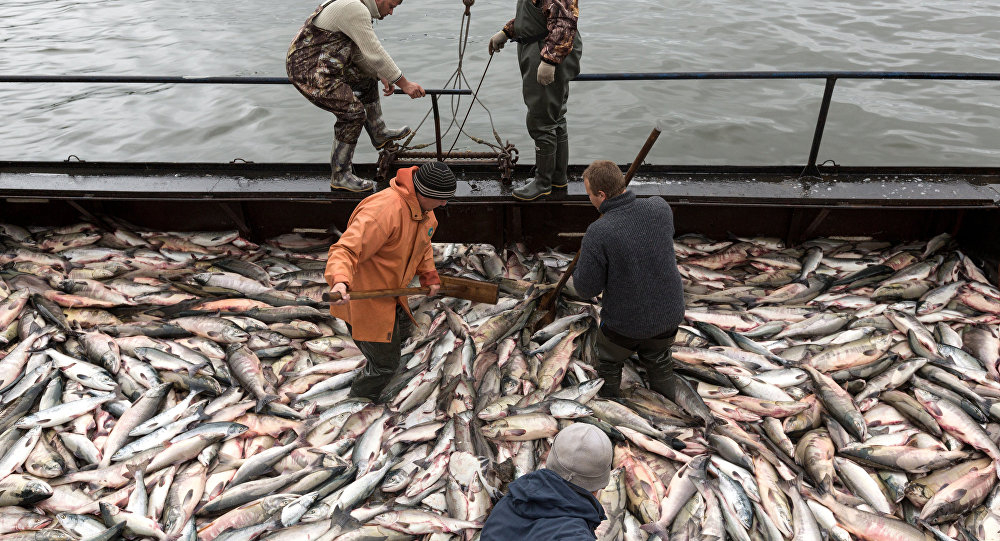 Под краткосрочным рыбопромысловым прогнозом понимается научно обоснованное предсказание участков и сроков образования промысловых скоплений, а также ряда характеристик этих скоплений, таких как плотность концентрации (улов на промысловое усилие), соотношение видов и размерно-весовых групп в скоплении на период от одних до нескольких суток.
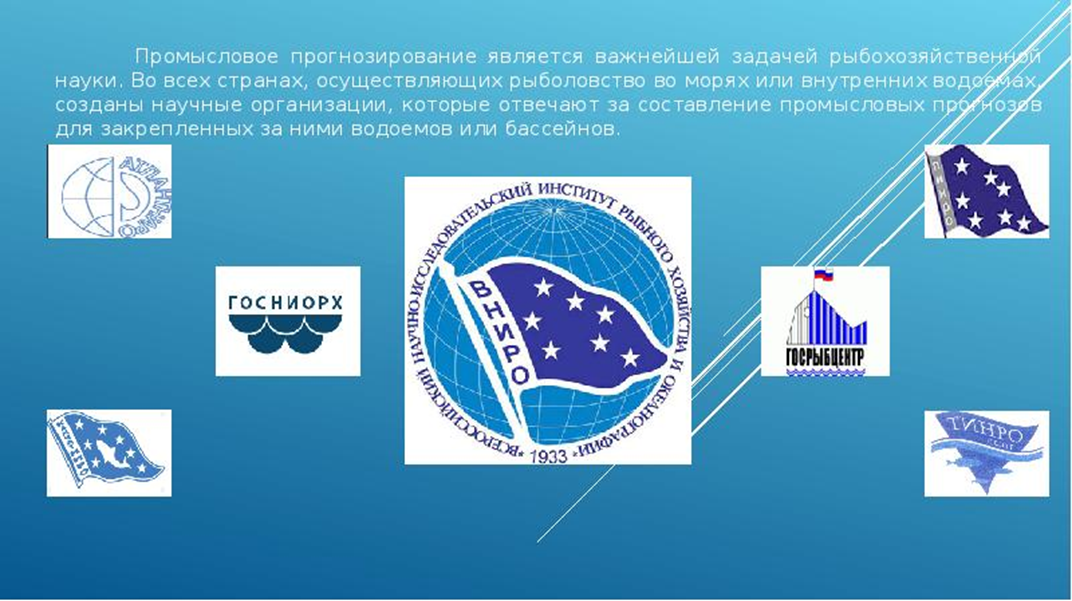 Учитывая основное назначение краткосрочного прогноза – обеспечить расстановку добывающих судов в районе промысла, оптимально отвечающую существующей промысловой обстановке, его минимальная заблаговременность должна определяться временем перехода судов до прогнозируемых участков.
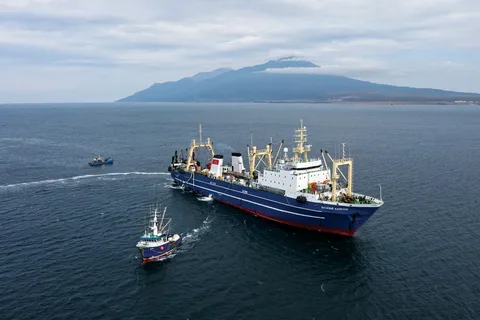 Прогнозированию в области краткосрочных рыбопромысловых прогнозов подлежит:
предварительный прогноз мест распределения скоплений (размеры скоплений и их ожидаемая плотность); 
предсказание перемещений образовавшихся скоплений, а также время их рассредоточения (прогнозы моментов начала образования скоплений в районе и их окончательного распада);
фоновая съемка района (определенные поисковые маршруты-галсы).
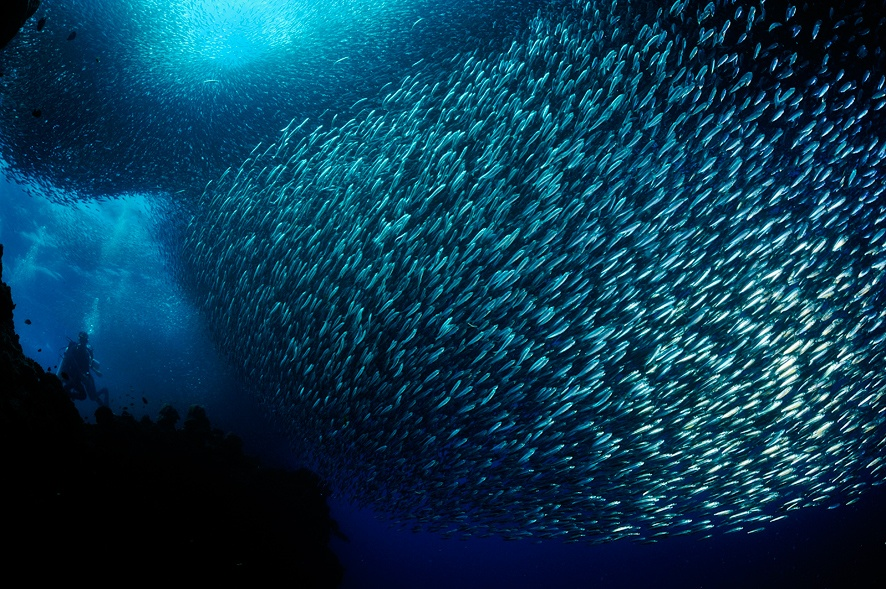 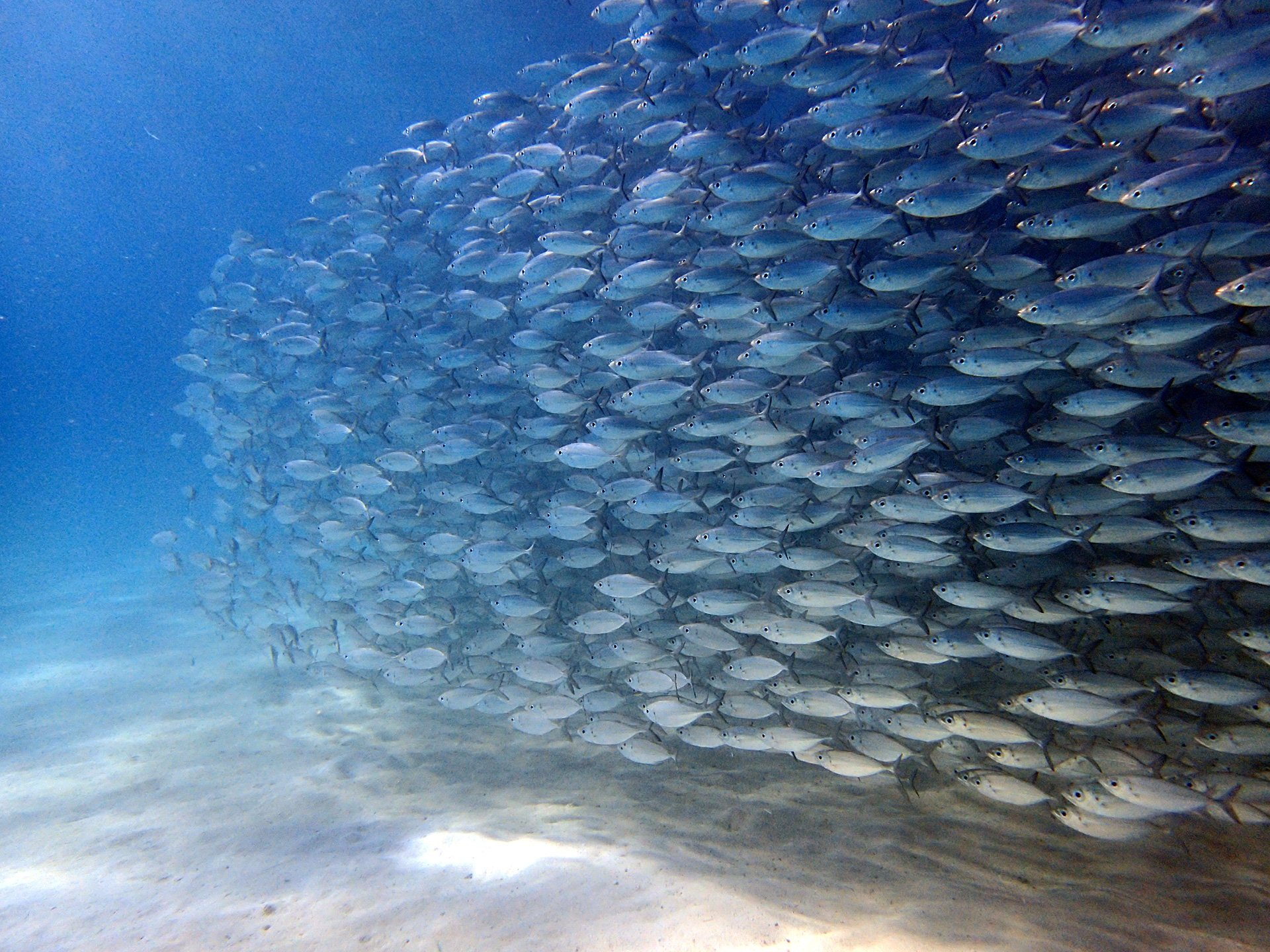 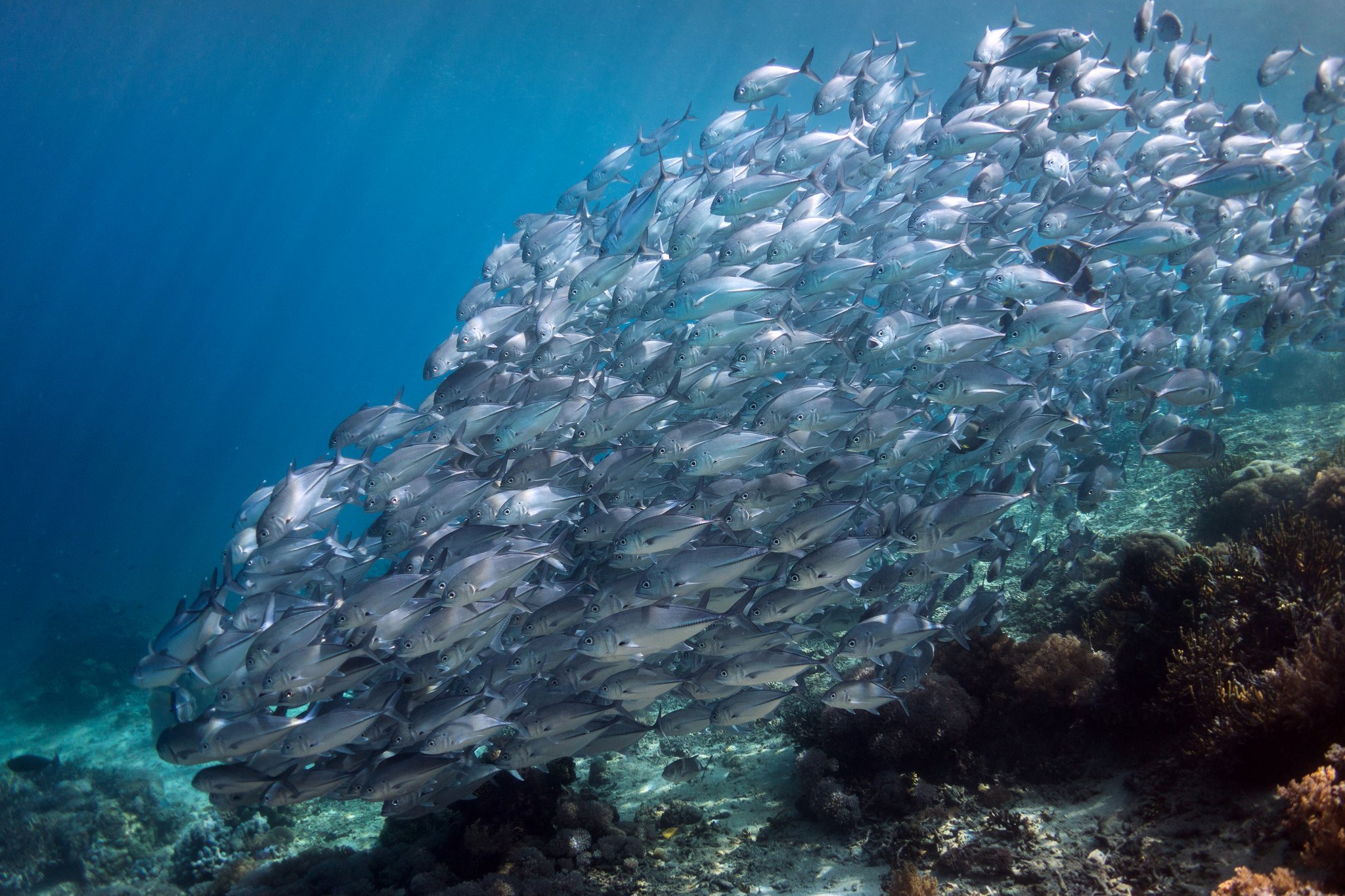 В результате фоновой съемки определяют распределение температуры, солености, течений и участки с благоприятными для рыб температурами; районы, богатые кормовой базой; свалы глубин, места с выходом на поверхность глубинных вод, богатых биогенными веществами и т.д. В настоящее время большой практический интерес представляет информация по содержанию хлорофилла «а» в поверхностных водах. Исходные данные в режиме реального времени можно получать с помощью сканера цветности океана Sea WiFS (США), установленного на спутниках серии Orb View – 2.
Спутниковая информация обрабатывается и хранится в виде карт цветности.
Эти данные могут быть использованы в целях текущего и перспективного прогнозирования промысловой обстановки, для выявления высокопродуктивных районов и осуществления спутниковой поддержки промысловых экспедиций.
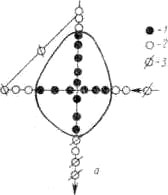 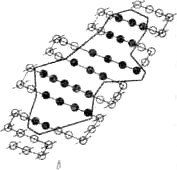 На каждом галсе непрерывно или через 1-2 мили измеряют температуру, через 3-5 миль определяют состав и биомассу планктона и выполняют траления. Иногда эти расстояния уменьшают в зависимости от конкретных условий поиска. При обнаружении промысловых скоплений их оконтуривают, ведут наблюдения за их перемещением, дают качественную и количественную оценку. 
Для оконтуривания скопления его пересекают серией галсов, причем судно идет одним курсом до тех пор, пока приборы регистрируют рыбу или орудие лова улавливает ее.
Рис. – Оконтуривание скоплений: а – двумя поисковыми галсами; б – серией поисковых галсов; 1 – промысловый улов; 2 – непромысловый улов; 3 – улова нет
Все методы и приемы краткосрочного рыбопромыслового прогнозирования можно условно разделить на две неравные группы. Первую составляют методы, основывающиеся на анализе промысловой информации. Существо этих методов заключается в экстраполяции текущих показателей промысла в районе в предположении инерционности их хода в ближайшем будущем, а также в предположении наличия аналогов развития процессов в прошлом.
Принцип аналогий его суть состоит в том, что в массиве ретроспективной информации разыскиваются годы, сезоны, периоды с аналогичным наблюдаемому ходом прогнозируемой характеристики. Чаще всего «факт аналогичности» устанавливается качественным сравнением рядов.
Основной недостаток метода аналогов состоит в проблематичности самого понятия аналогии. При большом количестве факторов вероятность отыскания совершенно аналогичных случаев становится очень малой.
Содержание методов второй группы включает метеорологическую, океанологическую, биологическую и промысловую части. В каждом конкретном методе отдельные аспекты могут и не содержаться, но в любом случае наряду с промысловой частью в таких прогнозах должна быть хотя бы еще одна.
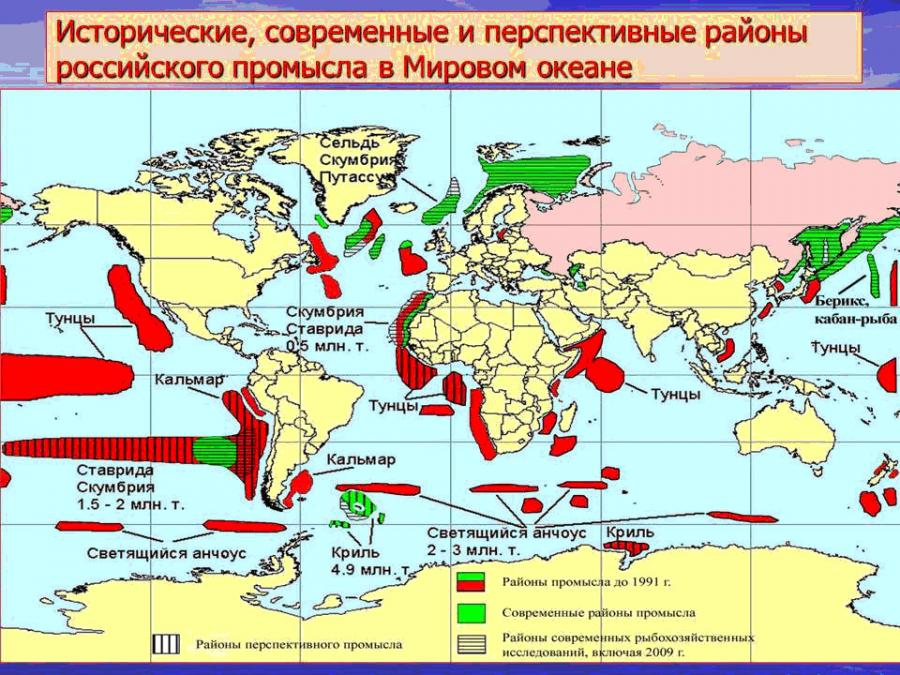 Комплексы краткосрочного прогноза океанологических процессов по прогностическим метеорологическим данным. Схема Р. Джеймса включает следующие этапы: 
- определение начального состояния температурного поля верхнего слоя моря;
расчет адвекции за счет дрейфового течения и ее влияния на перенос или перестройку температурного поля; 
расчет теплового баланса поверхности 
океана по имеющимся метеоданным; 
расчет процессов перемешивания 
(ветровое и конвективное перемешивание); 
- формулировка прогноза.
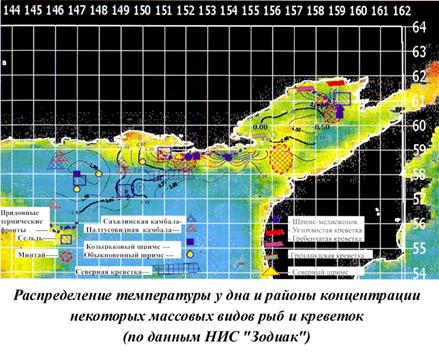 Долгосрочные прогнозы основываются на более или менее точном представлении о величине запаса в данном году и наиболее вероятном его изменении на прогнозируемый период. Рыбопромысловый прогноз включает в себя два основных этапа: оценку запаса и расчет той доли, которая может быть выловлена. Применительно к большинству промысловых популяций определяется допустимый размер вылова, превышение которого может привести к отрицательным последствиям. Для некоторых популяций высокой численности, когда размер вылова лимитируется не размерами запаса, а возможностями флота, основой для прогноза служит предполагаемая производительность промысла и ожидаемый уровень промысловых усилий. В целях упорядочения терминологии такие прогнозы следовало бы называть прогнозами возможного улова в отличие от прогнозов допустимого улова.
Методы, разработанные советскими ихтиологами в 20-30 годах базируются на учете молоди, связи урожайности поколений с условиями среды, на данных о величинах промыслового пополнения и остатка, росте и факторах, влияющих на его скорость, возрасте созревания производителей, их плодовитости и периодичности нереста, возрастном составе стада, величинах промысловой и естественной убыли и др. Достижением является создание целого методического направления – методов, известных как биостатистический учет состава пополнения, метод виртуальных (фактических) популяций, когортный (по поколениям) анализ. Общий для них принцип – восстановление численности поколений по величинам уловов и их возрастного состава.
Достоинством стандартизированных методов является удобство их формализации и связанная с ним оперативность получения необходимой информации, недостатком – опасность использования неверных предпосылок, ориентирующихся на одну из стандартных схем расчета, что может привести к выводам, далеким от конкретной ситуации. Применение эмпирических методов позволяет обеспечивать большую надежность полученных данных применительно к конкретному объекту, но теоретическое обобщение результатов при этом не всегда допустимо.
Применительно к отдельным условно изолированным популяциям среди оценочных методов, дающих численную характеристику запаса, наиболее популярен в настоящее время виртуально-популяционный анализ (VPA). В нем используется принцип восстановления промысловой части поколений по возрастному составу уловов, т.е. тот же принцип, на котором основан биостатистический метод расчета относительно величины запаса.
Введение в алгоритм расчетов коэффициентов естественной смертности, дифференцированных по возрастам, значительно повышают точность оценок, особенно, если коэффициент естественной смертности используется с учетом меняющегося по годам возрастного состава стада. Техника учета и методика оценки пополнения постоянно совершенствуются.
8. Уточненный коэффициент естественной смертности М-∆К 
9. Уточненный коэффициент вылова F+∆К 
10. Годовой улов (фактический) 
11. Промысловый запас текущего года 
12. Остаток с учетом коэффициента естественной смертности и вылова 
13. Пополнение (количество неполовозрелых рыб в пробе) 
14. Промысловый запас на будущий год (остаток + пополнение) 
15. Прогнозируемый улов, принимается равным уточненному 
коэффициенту естественной смертности
Таблица 1 – Годовой вылов поколений разных лет рождения, млн. шт.
Таблица 2 – Промысловая численность поколений разных годов 
рождения по уловам сеголетков
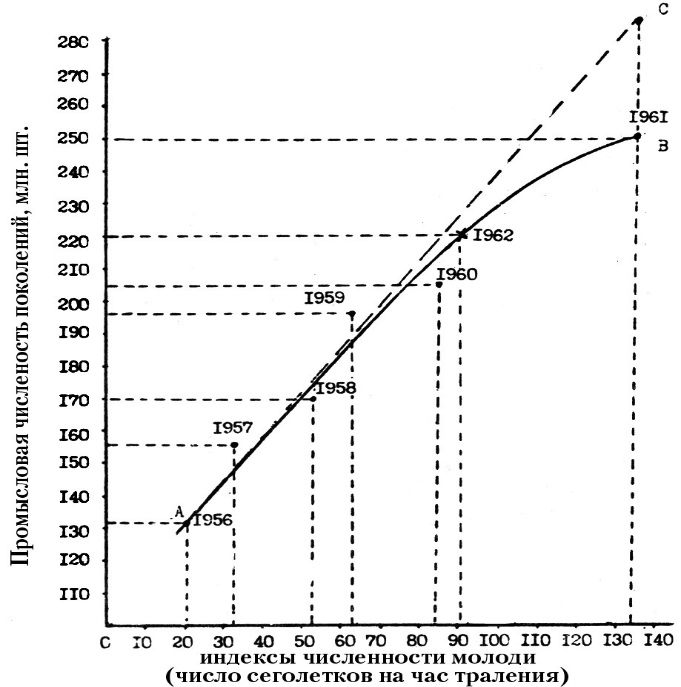 Рис. 2 – Связь индексов численности молоди с промысловой 
численностью поколений (цифры у точек – годы рождения поколения)